Helicopter Experiment
Step 1 Problem
I wonder if adding weight to a paper helicopter will make it fall to the ground faster?
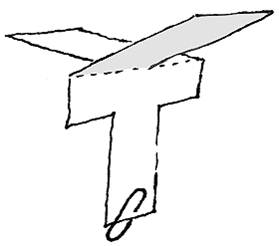 Step 2 - research and Variables
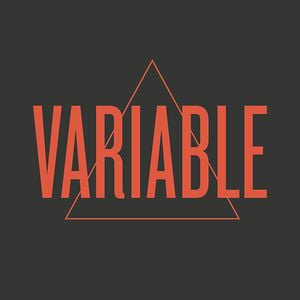 Independent variable - Amount of paper clips
Dependent variable - How fast it will fall
Control / constant
Same Helicopter
Same timer / dropper
Same location
Same height
Attach paper clip to the same location on the helicopter
Research Continued
How do helicopter work
Step 3 - Hypothesis
Based on the fact that I think the helicopter will fall faster with more weight, my hypothesis is
If I add more paper clips to a paper airplane then it will fall faster
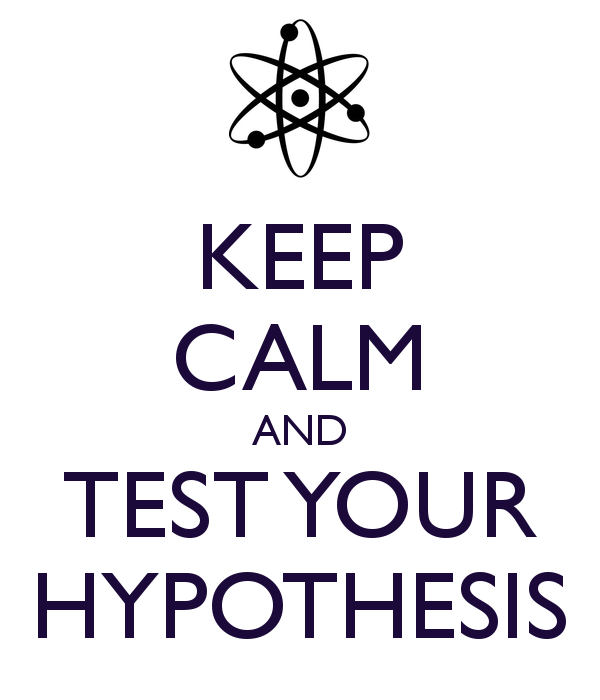 Experiment - Part one
Materials - List the materials you need for the experiment
Paper Helicopter
Stop watch
Paper Clips
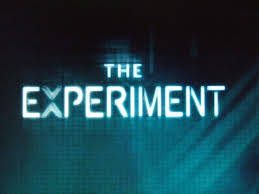 Your Turn - Remember the sandwich
Write a step by step plan of the procedure that will be used for your experiment.
Make sure you include specific information that address you controls.
How high will you release it from?
Who will time / release the helicopter
How many trials will you do?
How will you know when to start timing?
Where and how many paperclips will you attach?
Experiment - Part two
This will be the longest part -  You need to be detailed in what the procedure will look like so that someone can repeat it….here is an example
For our helicopter lab, we first measured two meters on the wall so we have will drop the helicopter at the same place. Then, Eliah will drop the helicopter and Holly will time how long it takes with the stopwatch. We repeated this step for three mores tests and with two, three, four, five and six paperclips attached to the base. Then, we found the average speed of each paperclip and recorded our results into a graph.
Experiment Part two continued
To make our test a fair test, we made sure it’s the same person timing and dropping the helicopter. Also, we always dropped the helicopter from two meters.  (This is where you address your control /constants)
For our safety, we made sure that we are in an empty space so we don’t bump into anyone or the paper helicopter doesn’t go on someone’s head.
Set up a data table
On the left will be your independent variable - What you are wondering about
Set up your data table
Conclusion after you analyze your data
This is where you decide if your hypothesis was correct and also where you write about the finding from your experiment.  You will also talk about what you would do the same and what you would do differently.
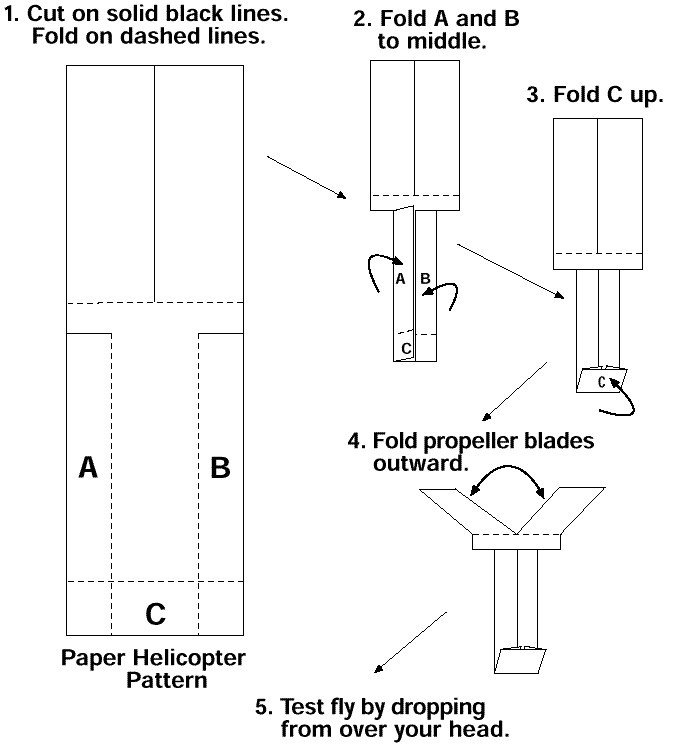